Euskararen jatorria
Origen del euskera
PREGUNTAS SIN RESOLVER
¿De dónde vienen los euskaldunes/vascos?
¿De dónde proviene el euskera?
¿Qué teorías hay acerca del origen del euskera?
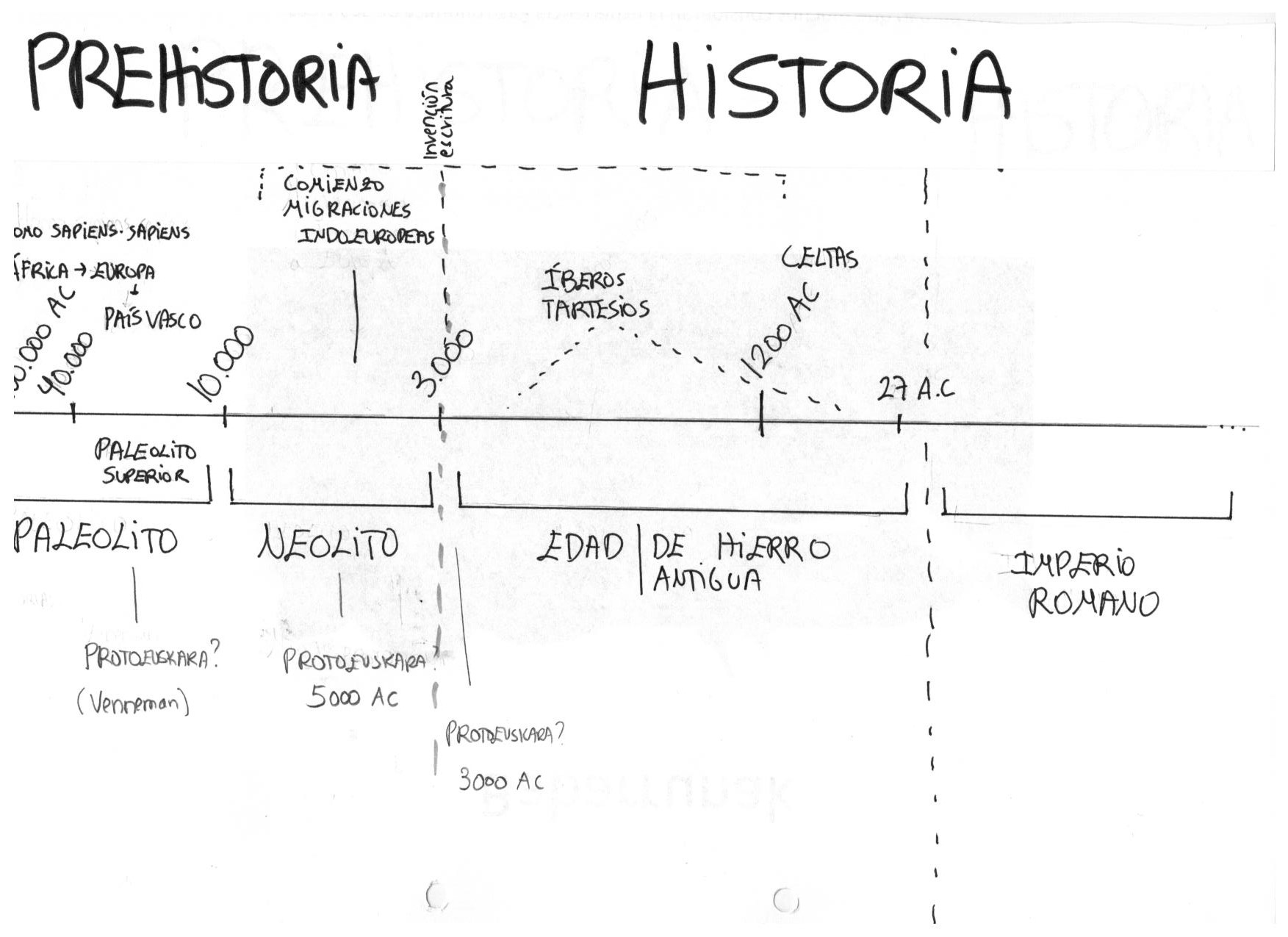 EUSKARA – origen neolítico
Herramientas de piedra más sofisticadas
Teoria: palabras raíz ‘aitz’ = piedra
Aizkora
Guraize
Aiztoa
Aitzurra
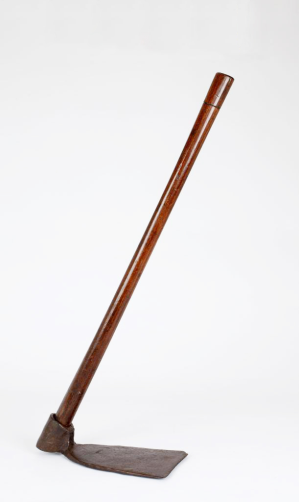 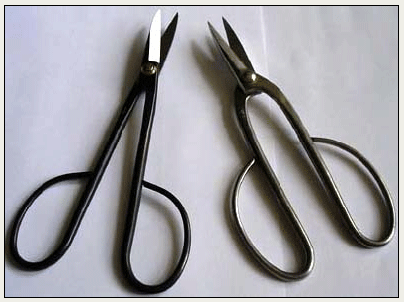 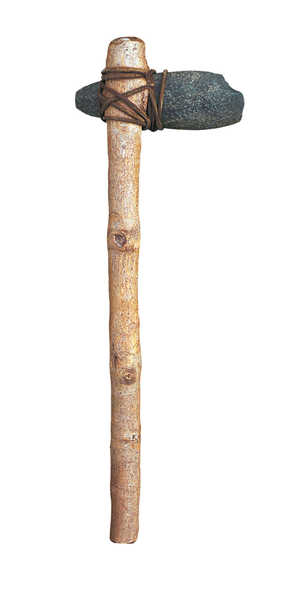 
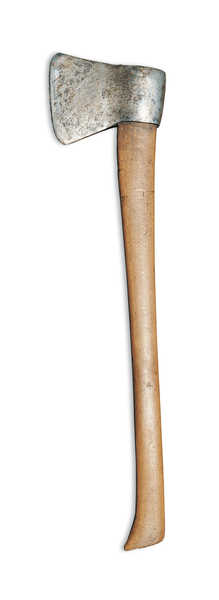 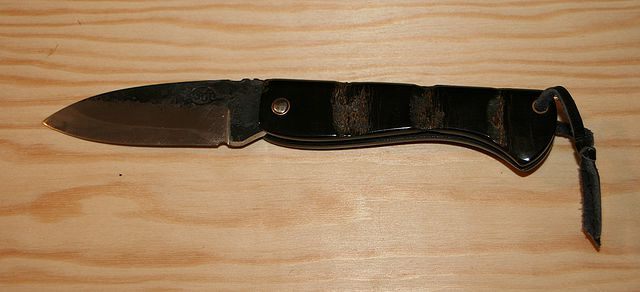 Otras raíces de palabras que se creen que son antiguas:
Hatz
Oin
Buru
Ahuntz
Zaldi
Ardi
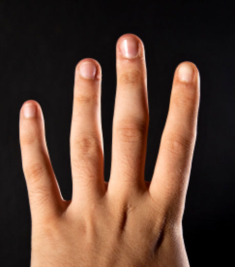 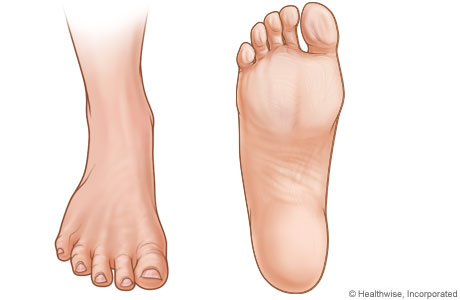 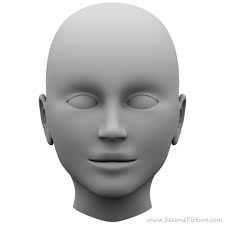 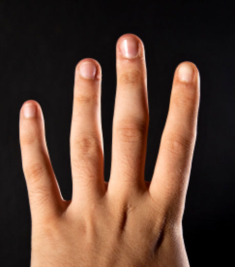 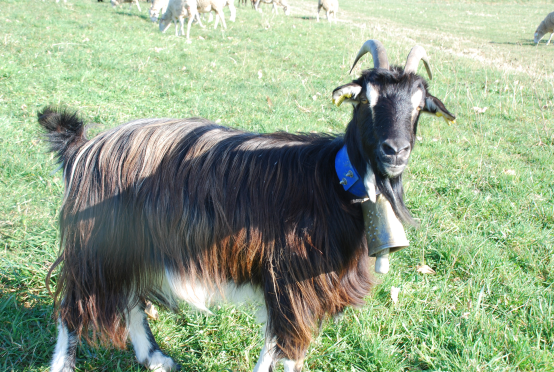 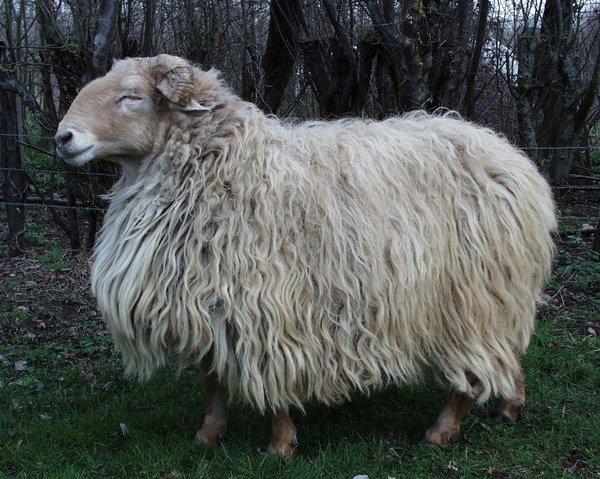 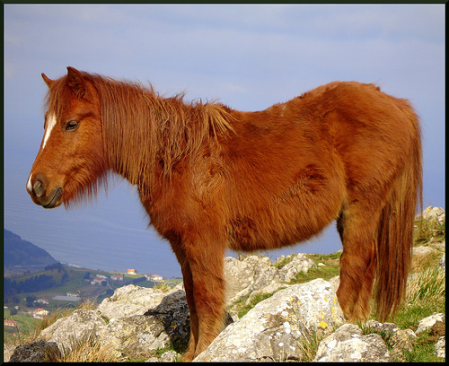 ¿De dónde viene el euskera?
Multitud de intentos de emparentar el euskera
Idiomas fino-húngaras
Caucásicos
Na-dene 
Hamito
Ibero
Idiomas preindoeuropeos
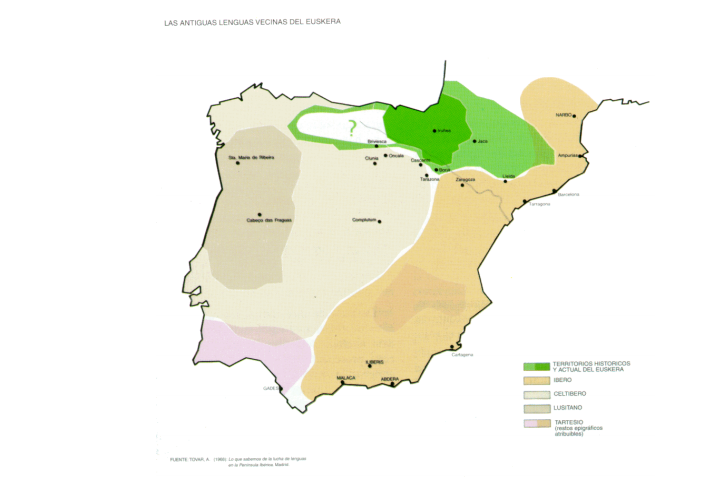 Teoría: Wilhelm von Humboldt (1767-1835)
Euskera – íbero
Similitudes:
Bihos-bihotz
Hisca-neska
Ildun-ilun
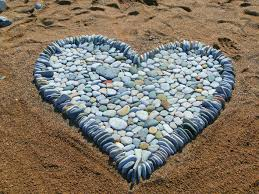 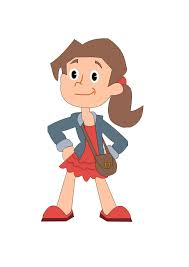 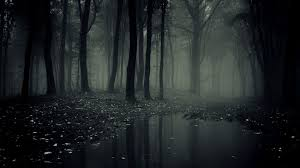 Aita Barandiaran: “Gu ez gara inongoak”
			“No somos de ninguna parte”

K. Mitxelena: “Euskara ez du inork hona ekarri”
		     “Nadie ha traído el euskera aquí”
Aita Barandiaran, 1889-1991
Migraciones indoeuropeas de Oriente Próximo (Edad Hierro) – hace 3000 años 
Asimilación de su cultura y lengua en Europa
Primeros indoeuropeos en EH: celtas (siglo XI AC)
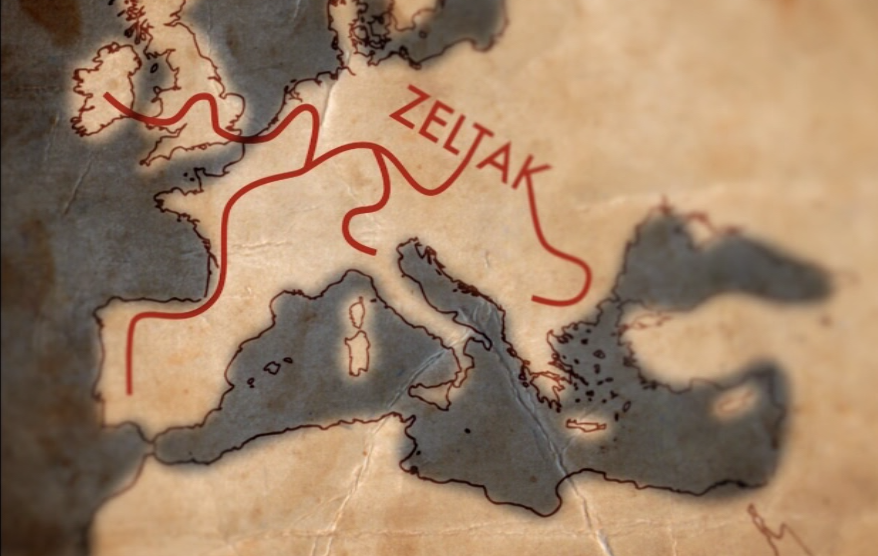 Contacto lingüístico
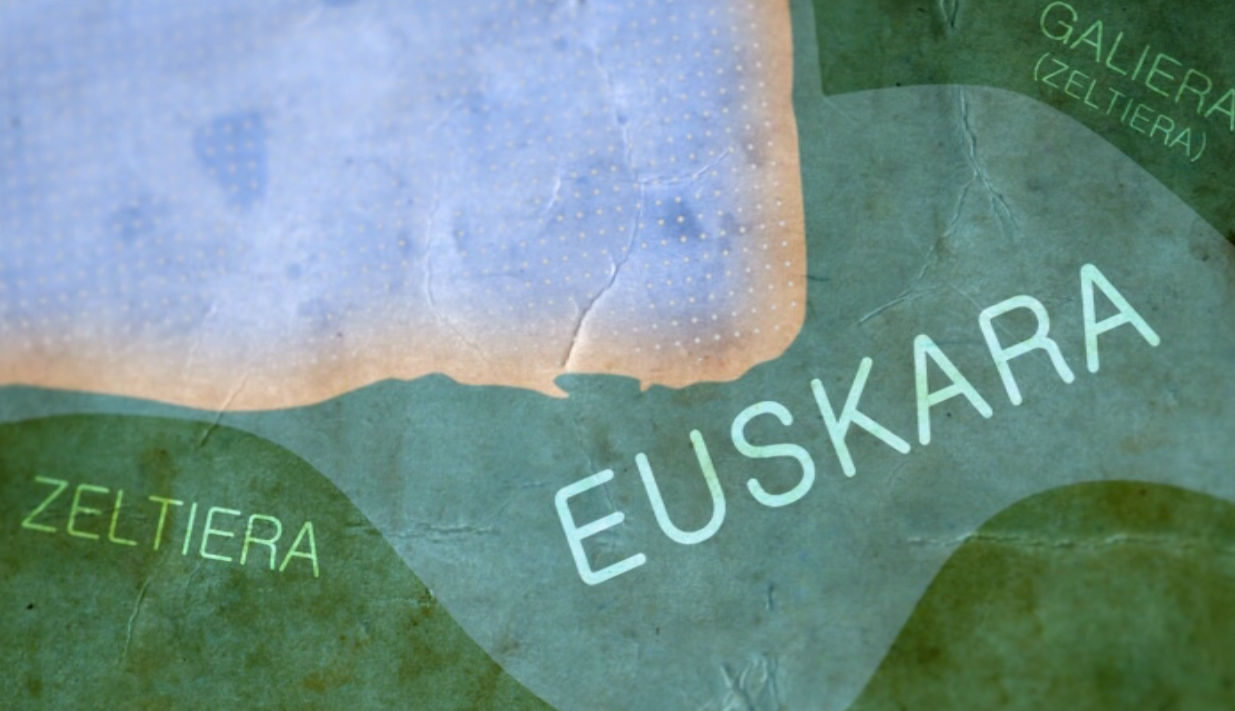 Contacto
Contacto ≠ misma familia
Topónimos: Deba (río y pueblo)
Préstamos:
Gezi
Gori
Landa
Maite
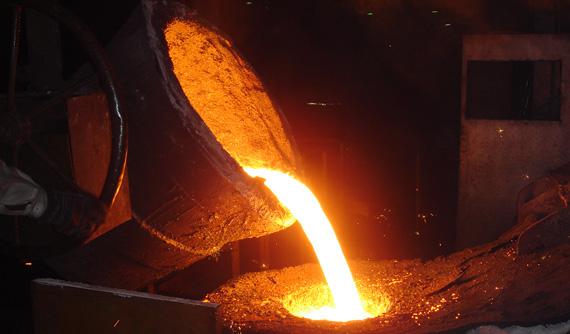 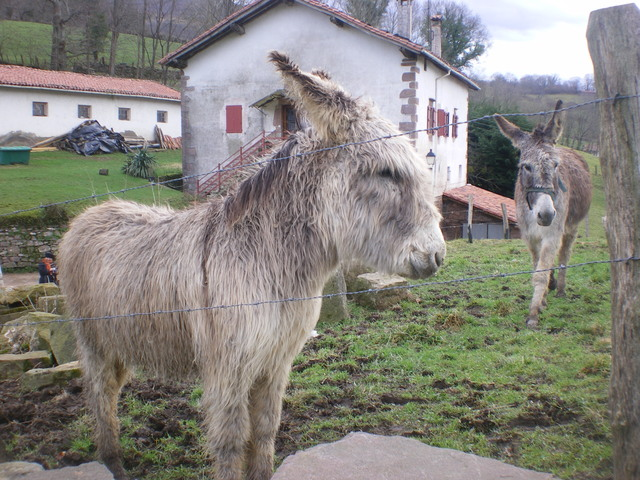 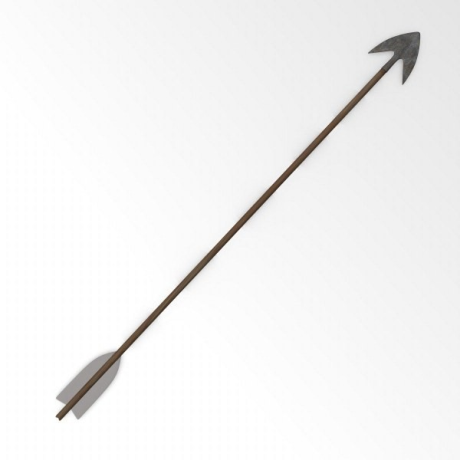 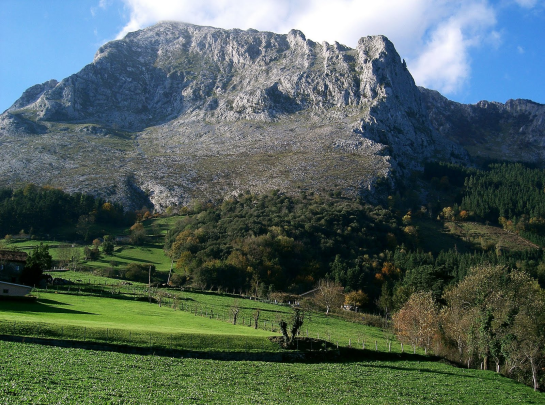 Influencia indoeuropeos
Lenguas preindoeuropeas desaparecen
Euskera sobrevive. ¿Por qué?
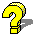 „El auténtico misterio que encierra la historia del euskera no es el de su origen, sino el de su conservación hasta nuestros días“

Luis Michelena